Лекція 1. Дозвілля як галузь наукового знання
Дисципліна  “Соціальна робота у сфері дозвілля”
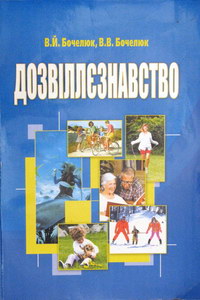 Література
1. Бочелюк В.Й., Бочелюк В.В. Дозвіллєзнавство. Навчальний посібник. Київ: Центр навчальної літератури, 2006. 208 с
2. Первушина А. В. Соціальна робота у сферах дозвілля.
3. Сушик Н. С. Соціальна робота у сфері дозвілля молоді: теоретичний аспект. Науковий вісник Східноєвропейського національного університету імені Лесі Українки [зб. наук. праць]. Сер.: Педагогічні науки № 1 (278).  Луцьк, 2014. С.188-193.
4. Закон України “Про позашкільну освіту” – https://mon.gov.ua/ua
5. Закон України “Про сприяння соціальному становленню та розвитку молоді в Україні» – https://zakon.rada.gov.ua/laws/
Дозвілля – це сукупність занять у вільний час, за допомогою яких задовольняються безпосередні фізичні, психічні і духовні потреби, в основному відновлювального характеру. 

		На відміну від природної основи відновлення сил людини, дозвілля є специфічним, соціальним способом регенерації цих сил.

		Дозвіллєзнавство – це галузь науки, яка вивчає життєдіяльність, відносини й організацію людей у сфері вільного часу. Дійсну цінність він набуває лише тоді, коли використовується для всебічного розвитку особистості. 
		Вільний час призначений для того, щоб людина мала можливість розкрити себе, піднятися до вищого рівня прояву своїх здібностей, повніше задовольнити свої постійно зростаючі потреби.
Дозвілля у соціальній сфері – це діяльність, яка, на противагу професійній, спрямована на відтворення та розвиток особистості, групи, соціальної спільноти і відбувається відповідно до культурних потреб, інтересів, запитів населення.
Концепції, що розглядають дозвілля як складову часового простору, як вид людської життєдіяльності, як психологічний стан людини, як ознаку цілісного способу життя:
Кількісна концепція дозвілля. Дозвілля як складова часового простору передбачає розподіл бюджету часу людини на робочий та неробочий.
Діяльнісна концепція. Дозвілля як окремий вид життєдіяльності людини розглядає дозвілля як діяльність (творчу, конструктивну або ж безцільну та асоціальну). 
Емоційна (психологічна) концепція. Дозвілля як психологічний стан людини розглядається крізь емоційне сприйняття людиною дозвіллєвих занять.
Дозвілля характеризується специфічними ознаками:
- свобода вибору дозвіллєвої діяльності, свобода від обов’язків (за певних умов може бути обмежена, наприклад, розвитком соціальної інфраструктури, можливістю доступу до дозвіллєвих послуг, заходів)
 - добровільна участь у дозвіллєвій діяльності; 
- бажання отримати радість та задоволення; 
- самодостатність та самоцінність вільного часу; процесуальний характер діяльності, що є для індивіда ціллю та основною цінністю 
- урізноманітнення життя, що характеризується зміною вибору занять, що зумовлюється пошуком різних форм самореалізації, зміною емоційно-дозвіллєвих станів, фізичної та інтелектуальної напруги людини; 
- компенсаційність дозвілля; 
- суспільна цінність діяльності, що визначає всебічний  розвиток особистості.
Класифікація дозвілля (узагальнена):
1) відпочинок (фізична і культурна діяльність); 
2)  розваги (анімація, мають компенсаторний характер); 
3)  святкування (повага до традицій, значущість подій); 
4) самоосвіта (залучає людей до цінностей культури),  
5) творчість (забезпечує найбільш високий рівень дозвіллєвої діяльності).
Класифікація за Дж. Шиверсом:
– рекреація (діяльність,  що допомагає людині набути рівноваги); 
– задоволення (є основною мотивацією дозвіллєвої діяльності); 
– відновлення сил (засіб відновлення здоров’я людини, її духовних та фізичних сил); 
– стан буття (робота і повсякденне життя приносить людині незадоволення, тому в дозвіллі людина може досягти самореалізації та задоволення); 
–  функція (діяльність, що здійснюється поза роботою та іншими обов’язками – сімейними чи суспільними); 
–  соціальна стратифікація (дозвілля і форми його реалізації слугують основою класової стратифікації); 
– час (це час, за винятком того, що витрачається на підтримку біологічних функцій, благоустрою та соціокультурних обов’язків, можна віднести до дозвілля).
Показники дозвілля.Дозвілля характеризується за такими показниками як обсяг, структура і зміст.
Обсяг – це кількісний показник вільного часу, який вимірюється в годинах (хвилинах) і показує, скільки часу особистість витрачає на дозвілля за власними інтересами та уподобаннями. 
Структура – це сукупність видів діяльності, які характеризують проведення вільного часу (самоосвіта, спілкування, творчі заняття, розважальні заходи, пасивний відпочинок та ін.).
Зміст дозвілля – це якісний показник використання вільного часу, що відображає спрямованість особистості її інтереси, потреби та мотиви того чи іншого виду діяльності.
Функції дозвілля
рекреаційна 
комунікативна 
соціальна 
творча (креативна)
ціннісно-орієнтаційна 
розвивальна 
пізнавальна (когнітивна)
виховна
 розважальна
Принципи організації дозвіллєвої діяльності
Загальні                                       Специфічні
суспільна спрямованість виховання,                                   доступності
здійснення комплексного підходу у вихованні,               зацікавленості
зв’язок виховання з життям і досвідом дітей,                  природності
виховання особистості в колективі,                                     невимушеності
єдність вимогливості і поваги до вихованця,                    спонтанності
врахування вікових та індивідуальних особливостей
Види дозвіллєвої діяльності:
- фізична дозвіллєва діяльність – спрямована на зняття фізичної та розумової напруги, спортивні й рекреаційні заняття; 
- практична дозвіллєва діяльність – спрямована на вільний вибір різних видів зайнятості і поширену серед усіх верств населення незалежно від віку та соціальної приналежності; 
- культурна дозвіллєва діяльність – метою якої є інтелектуальний розвиток особистості, залучення людини до естетичних цінностей суспільства (саме у сфері культурного дозвілля чітко простежуються розбіжності між окремими соціальними групами населення); 
- соціальна дозвіллєва діяльність – ключовим змістом якої є і міжособистісне спілкування та встановлення психоемоційної рівноваги.
Рівні дозвілля:
пасивний відпочинок – як найпростіший рівень дозвілля, то не має перспективних цілей, дозволяє звільнитися від виробничої перевтоми, побути у спокої, психологічно розслабитися; пасивне дозвілля є складовою життя людини;
розважальне дозвілля – включає прогулянки, спортивні та видовищні шоу, відвідування театрів, ігри, рекреаційні заходи і сприяє емоційній та фізичній розрядці; розважальне дозвілля вимагає від людини певної підготовки, вольових зусиль, застосування фізичних та психічних сил;
пізнавальне дозвілля – передбачає активну участь людини у дозвіллєвій діяльності, спілкування в хобі-групах, з однодумцями, формує світогляд людини, розвиває її духовний світ, соціальні зв'язки та творчі уподобання;
творче дозвілля – характеризується духовною насиченістю, соціальною активністю, сприяє культурному збагаченню, створенню нових духовних цінностей.
Сучасна система соціально-педагогічної роботи у сфері дозвілля
У сучасних умовах соціально-педагогічна робота у сферах дозвілля є розгалуженою системою, до якої входять:
- позакласна робота у школі;
- діяльність будинків та центрів дитячої творчості;
- парки, бібліотеки, музеї, виставки, театри, кінотеатри;
- ігротеки, комп’ютерні клуби;
- дитячі сектори профспілкових клубних установ та клубів при ЖК;
- культурно-мистецькі та спортивно-оздоровчі заклади (художні, танцювальні студії, гуртки, спортивні секції);
- установи альтернативної освіти;
- гуртки та самодіяльні дитячі колективи;
- дитячі та юнацькі організації;
- дитячо-юнацькі центри міжнародного співробітництва тощо.